Youth Unemployment
Rosul Talal Helal , Shourouq Saadallah Ali
Main Problem
No offers of free courses in Iraq after university
Let‘s reflect on employment crisis in Iraq
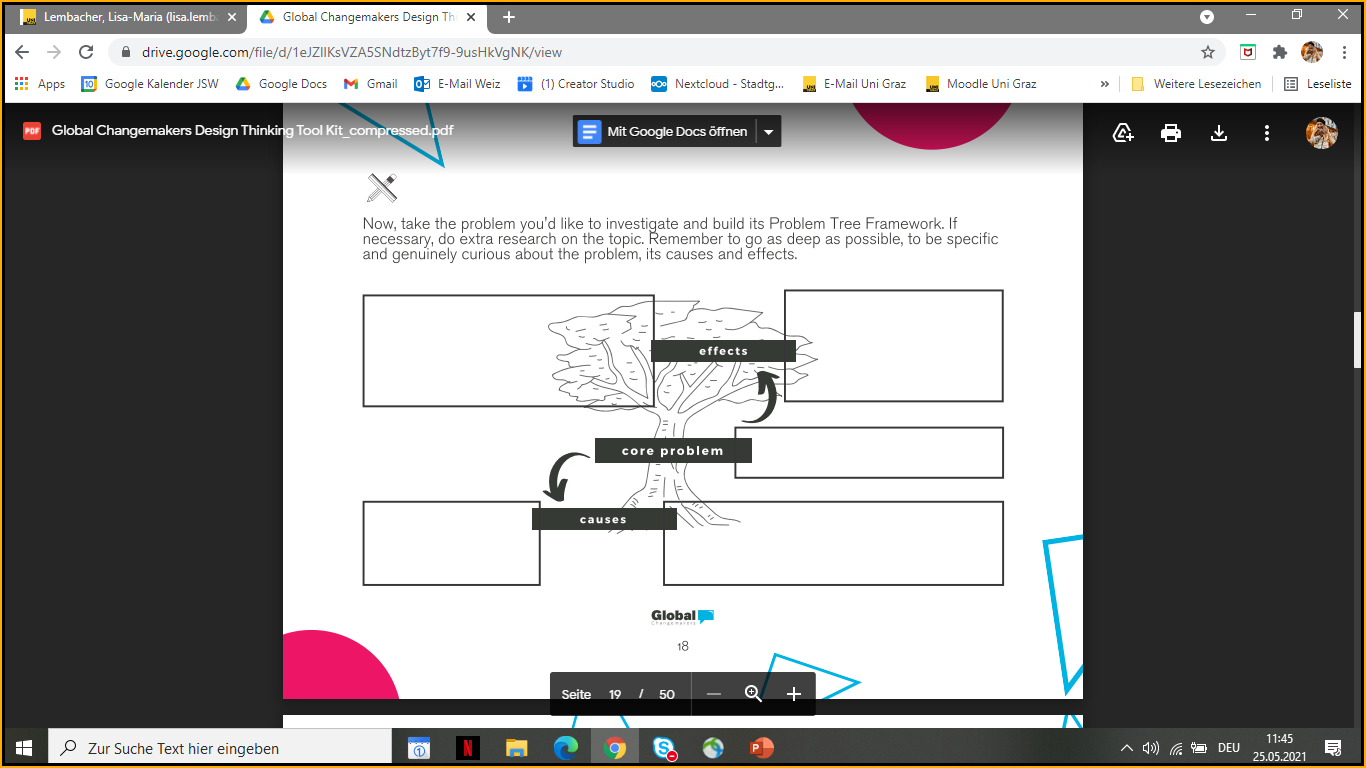 Wasting the value of human labor
Deficit in the balance of payments
Most public sector companies have stopped
Openness to imported goods and the policy of dumping by neighboring countries
Neglecting the local industries
3
Other causes of unemployment
-Large population and few job opportunities
-The inability of the private sector to take its role in the Iraqi economy
-Financial and administrative corruption
-Concentration of money in the hands of a few who prefer to invest outside Iraq
Solutions
coming up with a concept
of a non-profit organization OR Cooperation with other universities
Solution: Non Profit Organization
Participants/For whom :students and academics of Iraq

Involved People/organizations:students from other universities, professors from other universities who give courses

Which courses/ offers :  English language, computer skills.
Any other points?
Relying more on local labor and reducing external laber , as this an important step to reduce unemployment in societies .
Developing education methods in the Arab  countries .
Create places dedicated to qualifying  graduates  when searching  for a job .
Organizing additional courses for preliminary studies for university students , which include  language courses and  applications on various career programs.